Vragenlijst"Impact van het coronavirus op het levenvan dove gebarentaligen"
donderdag 26 november 2020
181
Totale aantal reacties
Aanmaakdatum: vrijdag 23 oktober 2020
Voltooide reacties: 129
V1: Hoe oud ben je?
Beantwoord: 181    Overgeslagen: 0
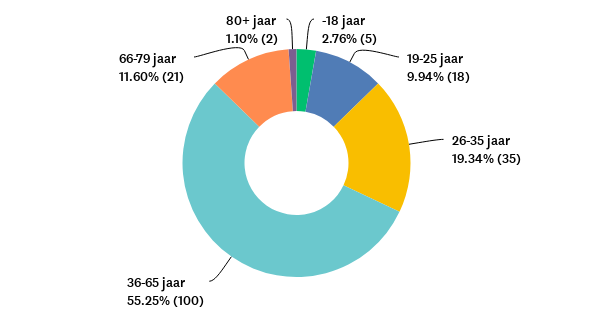 V1: Hoe oud ben je?
Beantwoord: 181    Overgeslagen: 0
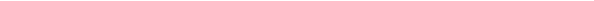 V2: In welke provincie woon je?
Beantwoord: 181    Overgeslagen: 0
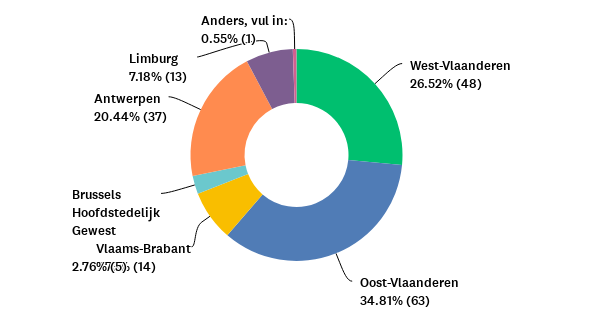 V2: In welke provincie woon je?
Beantwoord: 181    Overgeslagen: 0
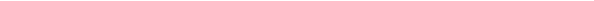 V3: Gender
Beantwoord: 181    Overgeslagen: 0
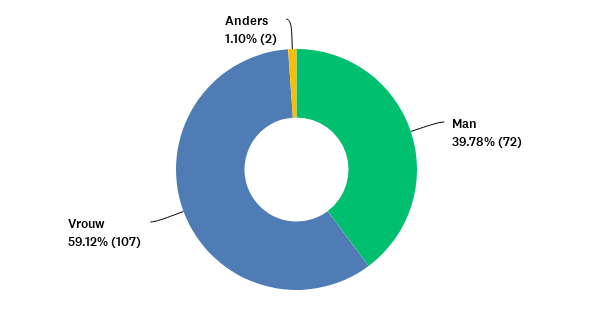 V3: Gender
Beantwoord: 181    Overgeslagen: 0
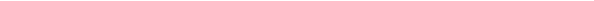 V4: Voorkeurstaal- of talen (meerdere antwoorden mogelijk)
Beantwoord: 181    Overgeslagen: 0
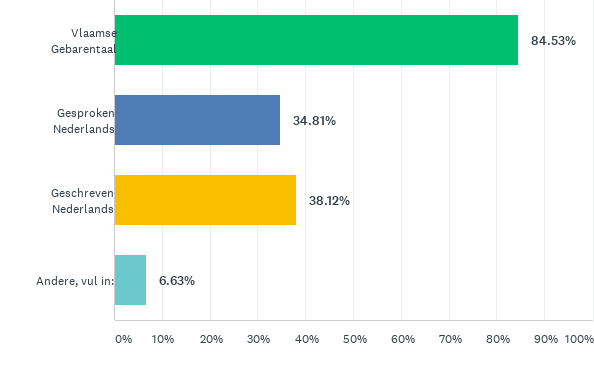 V4: Voorkeurstaal- of talen (meerdere antwoorden mogelijk)
Beantwoord: 181    Overgeslagen: 0
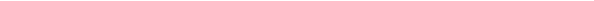 V5: Heb je al een coronatest ondergaan?
Beantwoord: 179    Overgeslagen: 2
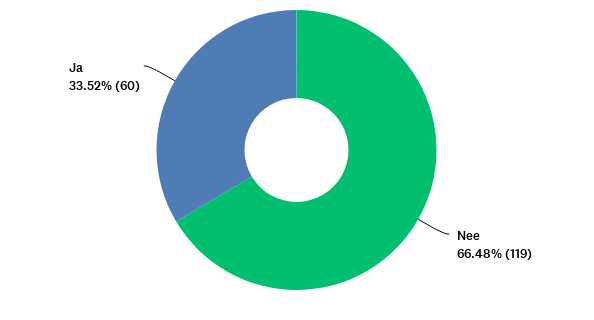 V5: Heb je al een coronatest ondergaan?
Beantwoord: 179    Overgeslagen: 2
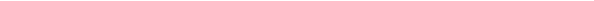 V6: Je hebt dus al eens een coronatest ondergaan, volgens de test...
Beantwoord: 60    Overgeslagen: 121
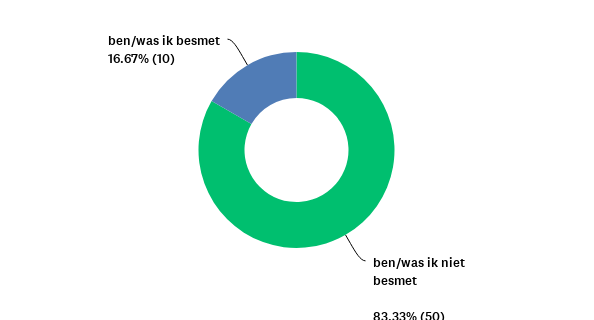 V6: Je hebt dus al eens een coronatest ondergaan, volgens de test...
Beantwoord: 60    Overgeslagen: 121
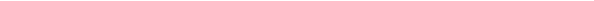 V7: Ben/was je ziek door het coronavirus?
Beantwoord: 177    Overgeslagen: 4
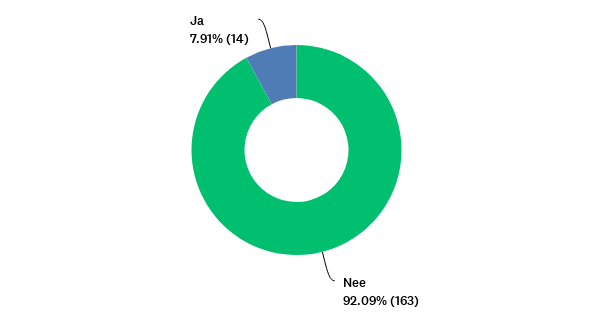 V7: Ben/was je ziek door het coronavirus?
Beantwoord: 177    Overgeslagen: 4
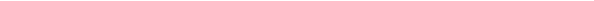 V8: We ondervinden veel gevolgen van de coronacrisis. Sommige gevolgen hebben te maken met doof zijn. Van welke gevolgen heb je het meest last? Duid maximaal 3 antwoorden aan.
Beantwoord: 171    Overgeslagen: 10
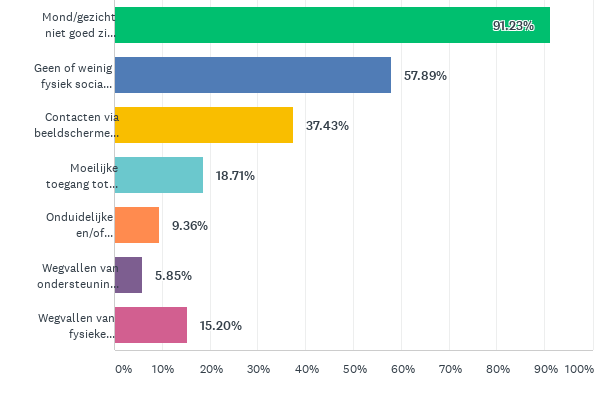 V8: We ondervinden veel gevolgen van de coronacrisis. Sommige gevolgen hebben te maken met doof zijn. Van welke gevolgen heb je het meest last? Duid maximaal 3 antwoorden aan.
Beantwoord: 171    Overgeslagen: 10
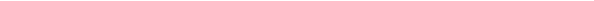 V9: Kijk je naar de persconferenties met tolk VGT-Nederlands?
Beantwoord: 161    Overgeslagen: 20
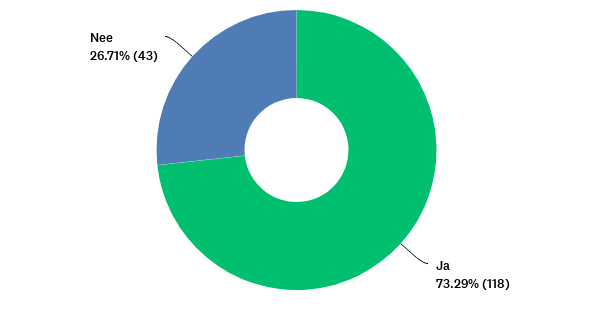 V9: Kijk je naar de persconferenties met tolk VGT-Nederlands?
Beantwoord: 161    Overgeslagen: 20
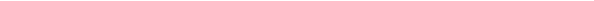 V10: Dit is de officiële website van de overheid: www.info-coronavirus.be/nl/videos. Kijk je naar deze filmpjes in VGT?
Beantwoord: 161    Overgeslagen: 20
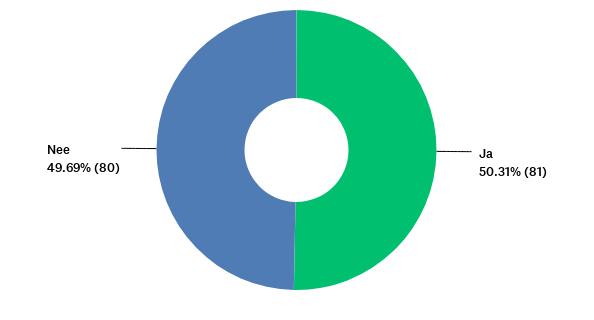 V10: Dit is de officiële website van de overheid: www.info-coronavirus.be/nl/videos. Kijk je naar deze filmpjes in VGT?
Beantwoord: 161    Overgeslagen: 20
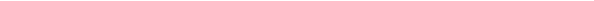 V11: Is dit aanbod vanuit de overheid voldoende?
Beantwoord: 161    Overgeslagen: 20
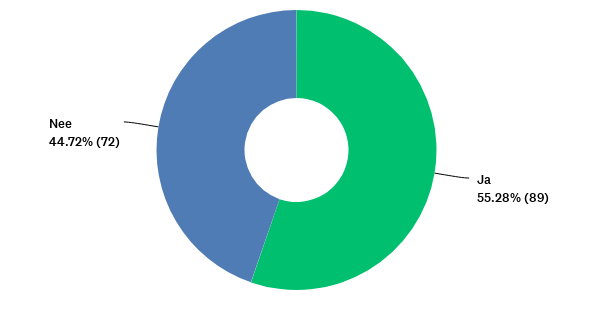 V11: Is dit aanbod vanuit de overheid voldoende?
Beantwoord: 161    Overgeslagen: 20
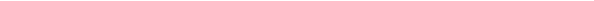 V12: Biedt jouw stad of gemeente informatie over corona aan in VGT?
Beantwoord: 161    Overgeslagen: 20
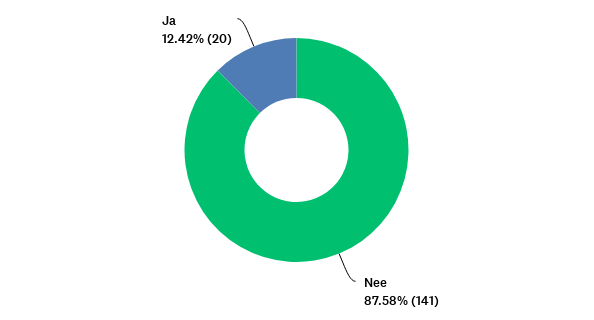 V12: Biedt jouw stad of gemeente informatie over corona aan in VGT?
Beantwoord: 161    Overgeslagen: 20
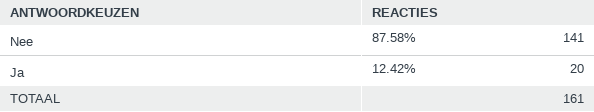 V13: Ken jij de CAB afstandstolkendienst?
Beantwoord: 157    Overgeslagen: 24
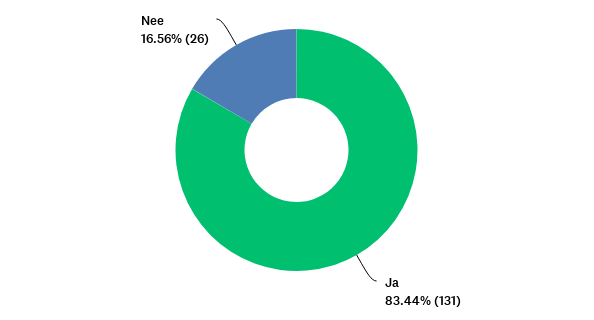 V13: Ken jij de CAB afstandstolkendienst?
Beantwoord: 157    Overgeslagen: 24
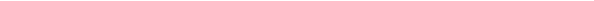 V14: Gebruikte je de afstandstolkendienst vaker in de periode tussen het begin van de coronacrisis in maart en nu?
Beantwoord: 157    Overgeslagen: 24
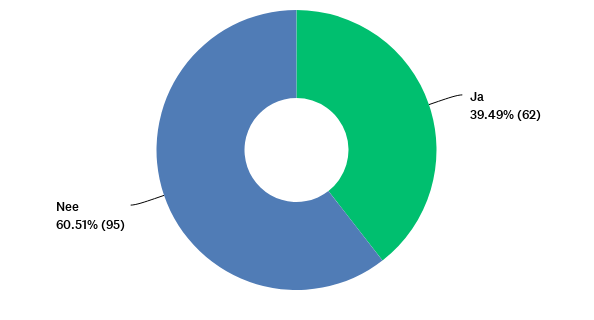 V14: Gebruikte je de afstandstolkendienst vaker in de periode tussen het begin van de coronacrisis in maart en nu?
Beantwoord: 157    Overgeslagen: 24
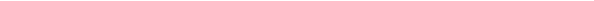 V15: Wegens corona mag je een tolk ook online gebruiken (bv. via Zoom, MS Teams, Skype, Whatsapp,…). Deed/doe je dat?
Beantwoord: 157    Overgeslagen: 24
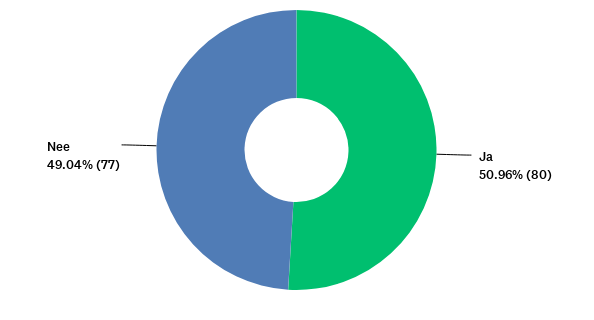 V15: Wegens corona mag je een tolk ook online gebruiken (bv. via Zoom, MS Teams, Skype, Whatsapp,…). Deed/doe je dat?
Beantwoord: 157    Overgeslagen: 24
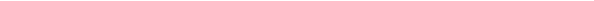 V16: Zal je in de toekomst, los van corona, een tolk vaker online gebruiken?
Beantwoord: 157    Overgeslagen: 24
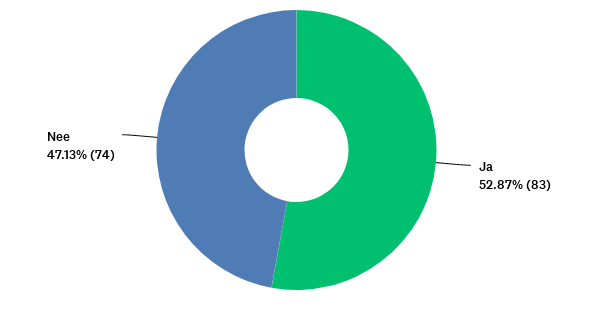 V16: Zal je in de toekomst, los van corona, een tolk vaker online gebruiken?
Beantwoord: 157    Overgeslagen: 24
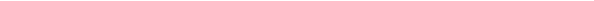 V17: Vind je transparante mondmaskers gemakkelijker om te communiceren, in vergelijking met gewone mondmaskers?
Beantwoord: 151    Overgeslagen: 30
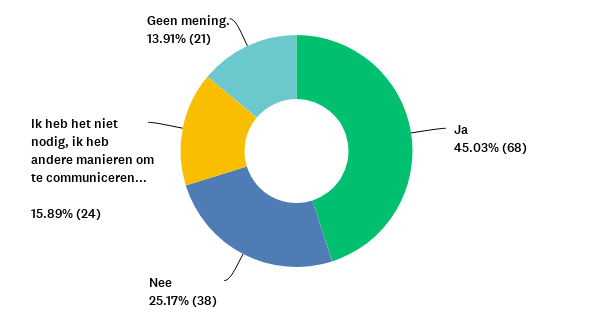 V17: Vind je transparante mondmaskers gemakkelijker om te communiceren, in vergelijking met gewone mondmaskers?
Beantwoord: 151    Overgeslagen: 30
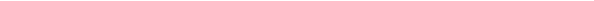 V18: Gebruik jij of jouw omgeving transparante mondmaskers?
Beantwoord: 151    Overgeslagen: 30
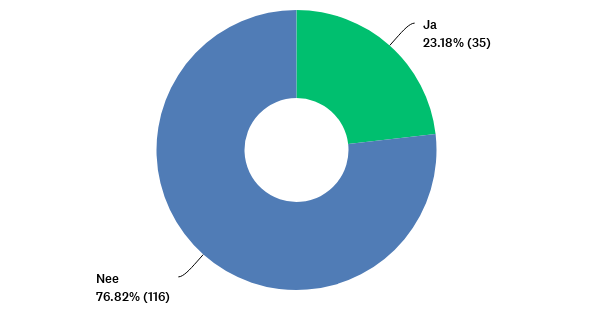 V18: Gebruik jij of jouw omgeving transparante mondmaskers?
Beantwoord: 151    Overgeslagen: 30
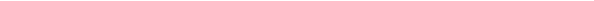 V19: In welke situatie heb je al iemand een transparant mondmasker zien dragen?
Beantwoord: 151    Overgeslagen: 30
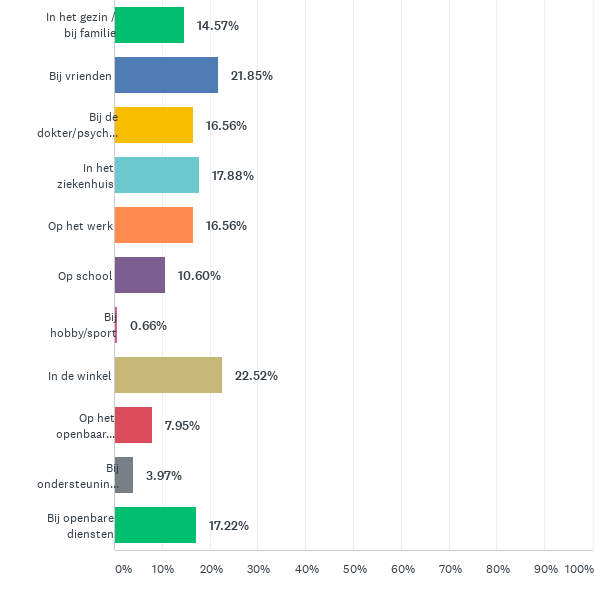 V19: In welke situatie heb je al iemand een transparant mondmasker zien dragen?
Beantwoord: 151    Overgeslagen: 30
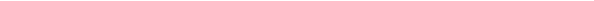 V20: Voel(de) je je geïsoleerd vóór corona?
Beantwoord: 150    Overgeslagen: 31
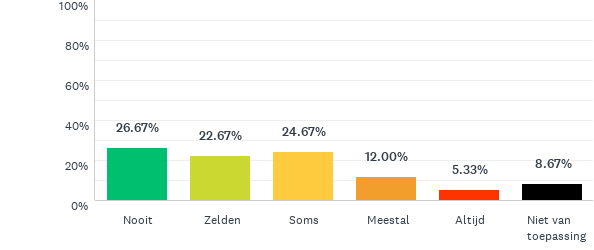 V20: Voel(de) je je geïsoleerd vóór corona?
Beantwoord: 150    Overgeslagen: 31
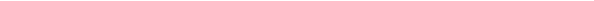 V21: Voel(de) je je geïsoleerd tijdens de lockdown (17 maart – 4 mei)?
Beantwoord: 150    Overgeslagen: 31
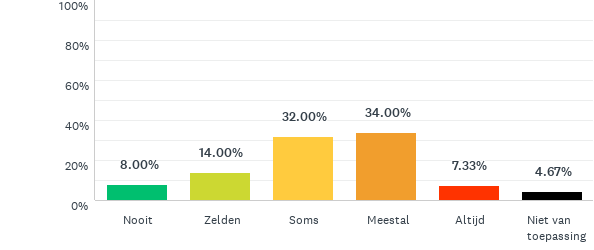 V21: Voel(de) je je geïsoleerd tijdens de lockdown (17 maart – 4 mei)?
Beantwoord: 150    Overgeslagen: 31
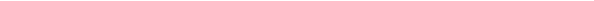 V22: Voel(de) je je geïsoleerd na de versoepelingen (na 4 mei)?
Beantwoord: 150    Overgeslagen: 31
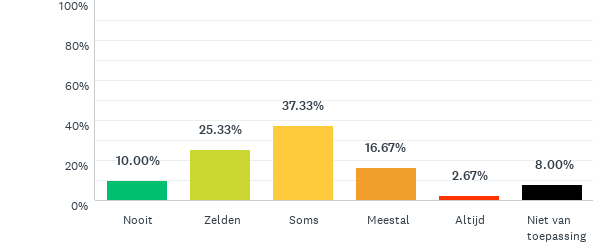 V22: Voel(de) je je geïsoleerd na de versoepelingen (na 4 mei)?
Beantwoord: 150    Overgeslagen: 31
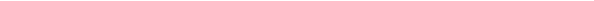 V23: Hoe vaak heb je tussen maart (begin lockdown) en nu ‘in het echt’ contact gehad met andere dove mensen?
Beantwoord: 150    Overgeslagen: 31
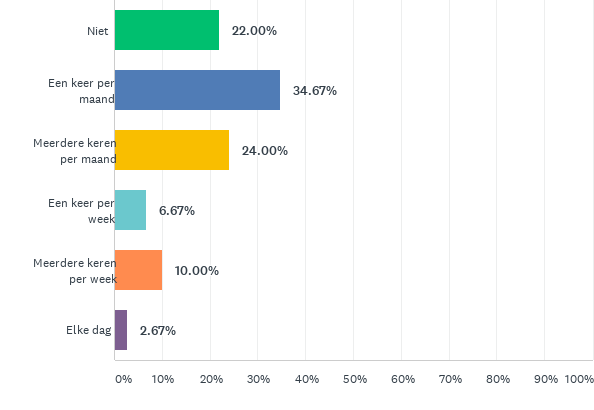 V23: Hoe vaak heb je tussen maart (begin lockdown) en nu ‘in het echt’ contact gehad met andere dove mensen?
Beantwoord: 150    Overgeslagen: 31
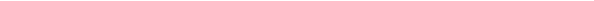 V24: Hoe vaak heb je tussen maart (begin lockdown) en nu online contact gehad met andere dove mensen?
Beantwoord: 150    Overgeslagen: 31
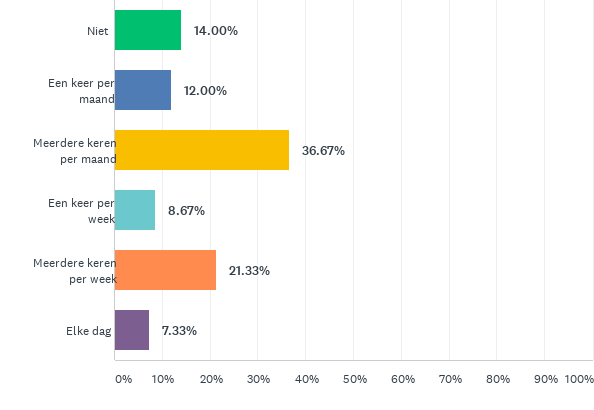 V24: Hoe vaak heb je tussen maart (begin lockdown) en nu online contact gehad met andere dove mensen?
Beantwoord: 150    Overgeslagen: 31
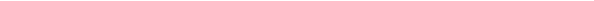 V25: Heb je al een bijeenkomst of een activiteit, georganiseerd door een dovenclub bijgewoond?
Beantwoord: 150    Overgeslagen: 31
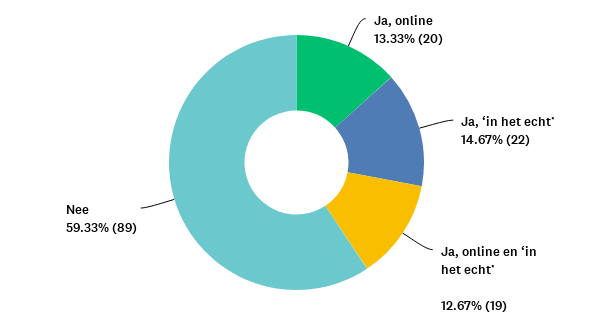 V25: Heb je al een bijeenkomst of een activiteit, georganiseerd door een dovenclub bijgewoond?
Beantwoord: 150    Overgeslagen: 31
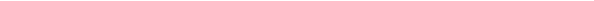